Guidance for Video/Audio in PowerPoints
1. Open the folder and copy all the files.
2. Paste the copied files into a new folder.
3. Open the PowerPoint file, enable editing and enter presentation mode (start the slide show). Go to slide 3 and the backing track will start automatically.
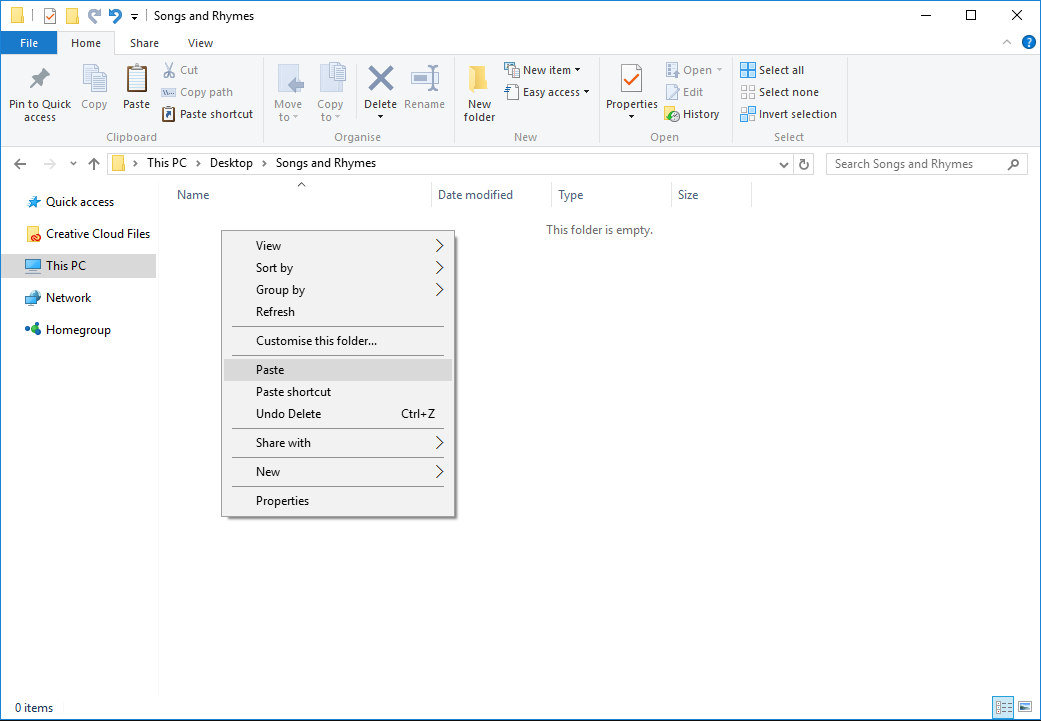 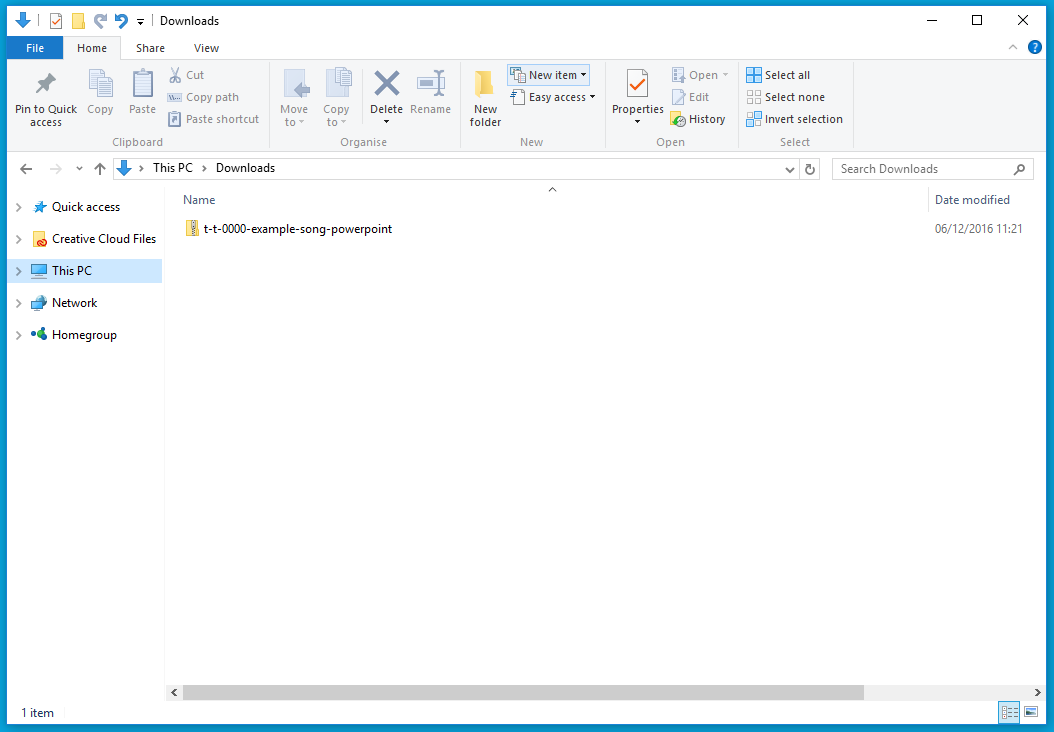 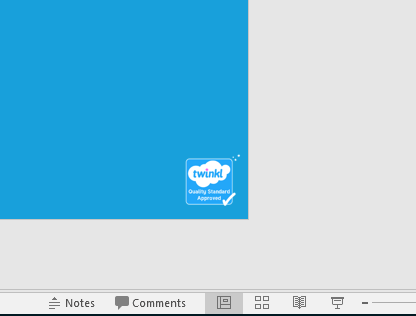 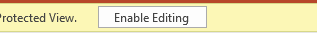 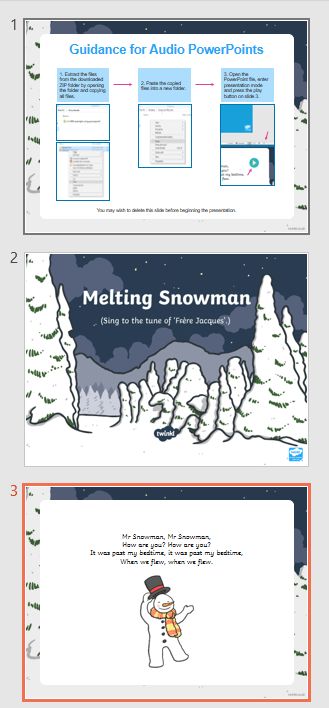 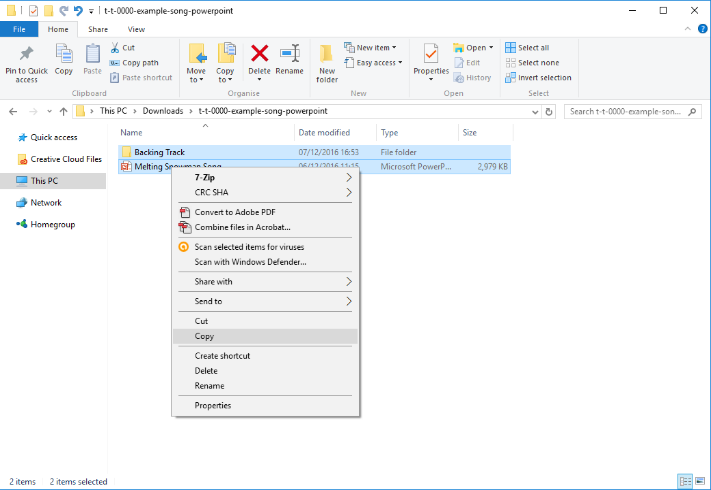 Please note the embedded audio may not be compatible with early versions of PowerPoint.
You may wish to delete this slide before beginning the presentation.
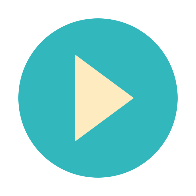 Old MacDonald worked so hard, caring for the pets,
And then one day he helped a dog, who came to the vet’s.
With a “woof, woof” here and a “woof, woof” there, 
Here a “woof”, there a “woof”, everywhere a “woof, woof”. 
Old MacDonald worked so hard, caring for the pets.
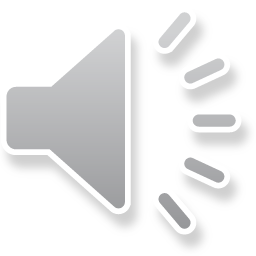 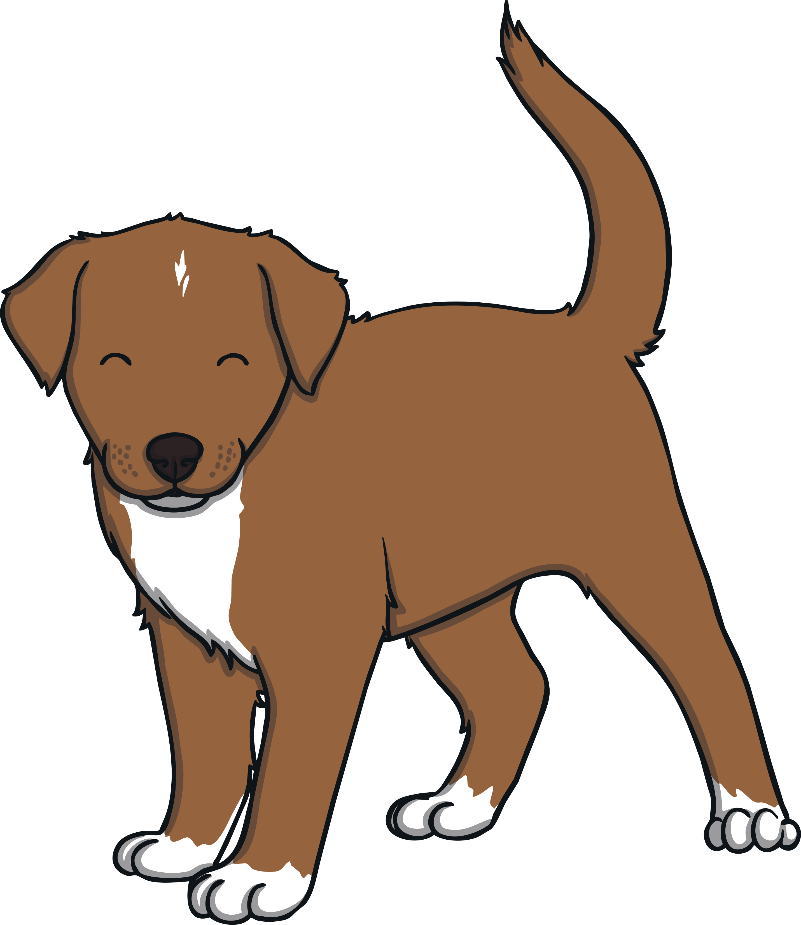 Old MacDonald worked so hard, caring for the pets,
And then one day he helped a horse, who came to the vet’s.
With a “neigh, neigh” here and a “neigh, neigh” there, 
Here a “neigh”, there a “neigh”, everywhere a “neigh, neigh”. 
Old MacDonald worked so hard, caring for the pets.
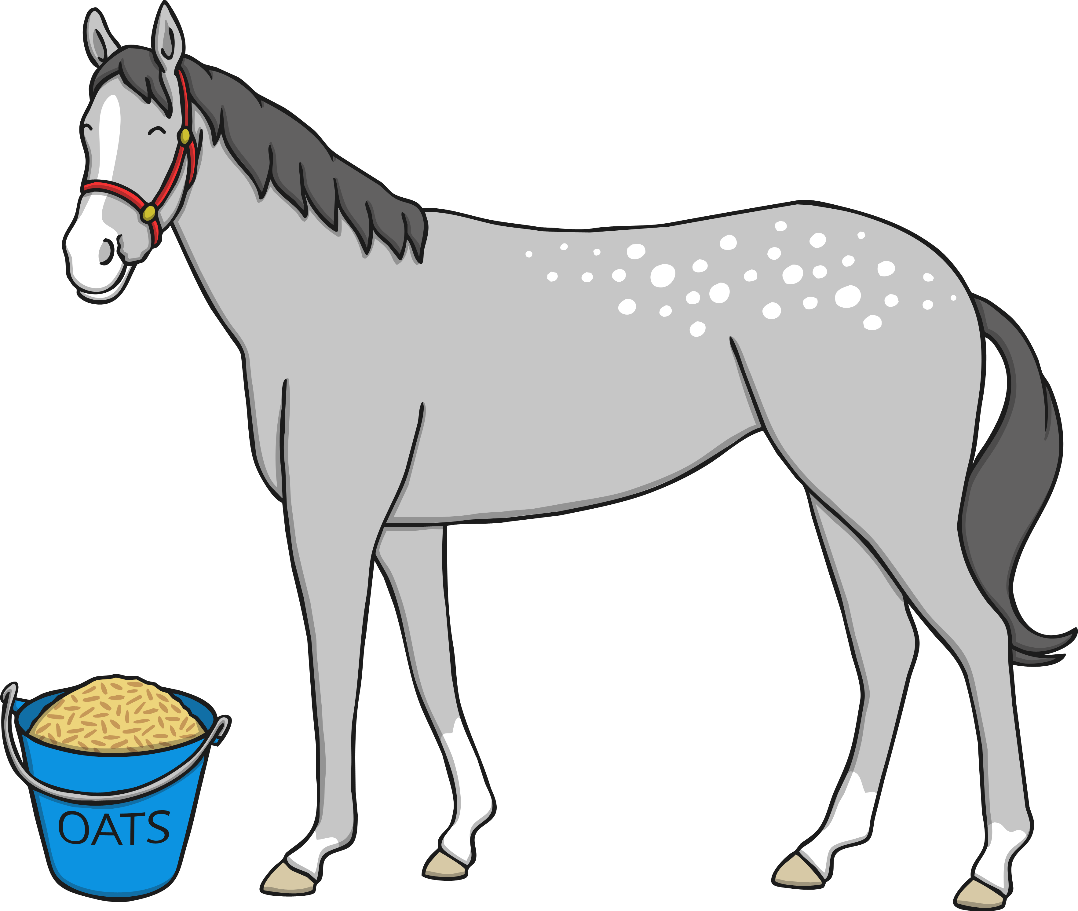 Old MacDonald worked so hard, caring for the pets,
And then one day he helped a cat, who came to the vet’s.
With a “meow, meow” here and a “meow, meow” there, 
Here a “meow”, there a “meow”, everywhere a “meow, meow”. 
Old MacDonald worked so hard, caring for the pets.
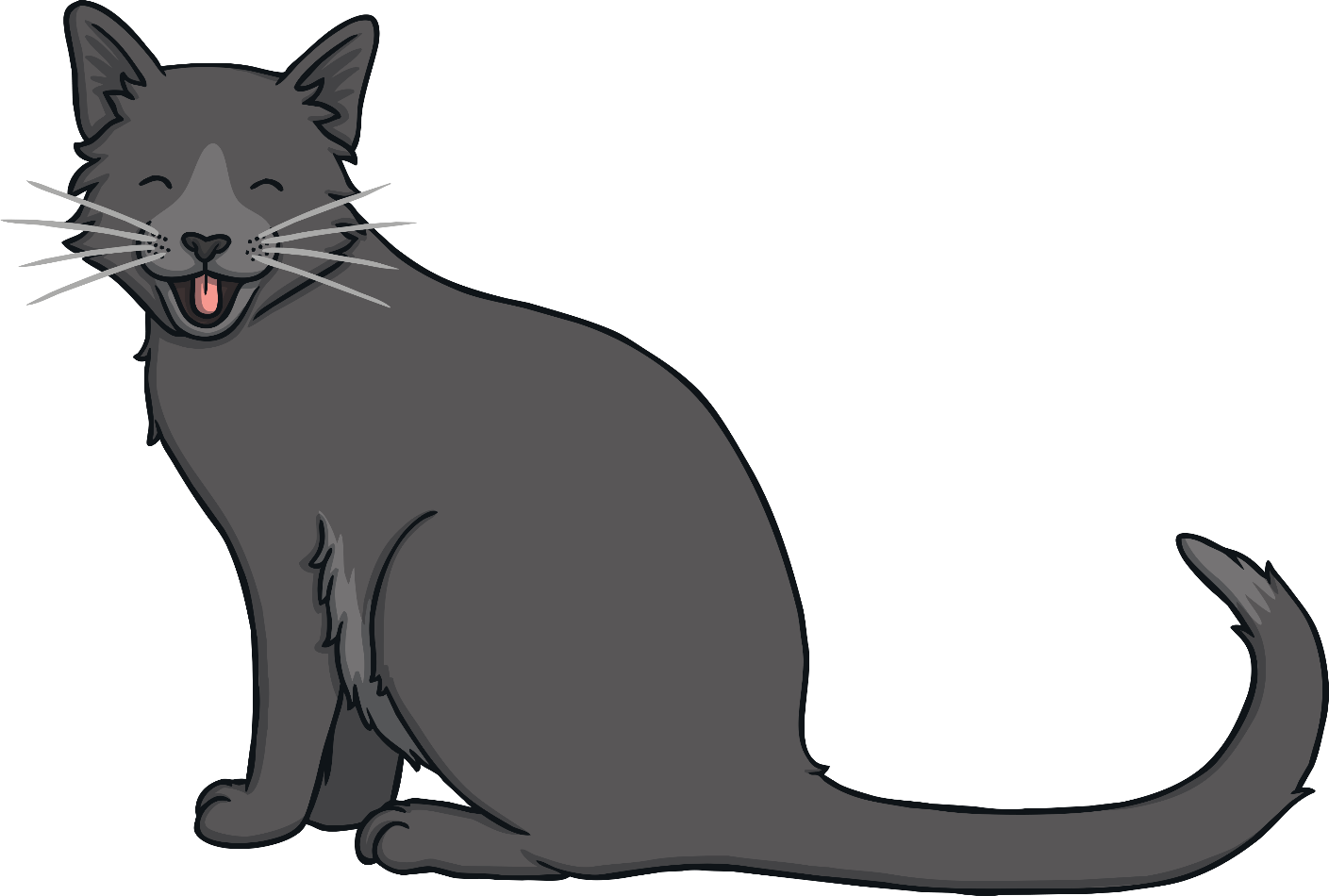 Old MacDonald worked so hard, caring for the pets,
And then one day he helped a snake, who came to the vet’s.
With a “hiss, hiss” here and a “hiss, hiss” there, 
Here a “hiss”, there a “hiss”, everywhere a “hiss, hiss”. 
Old MacDonald worked so hard, caring for the pets.
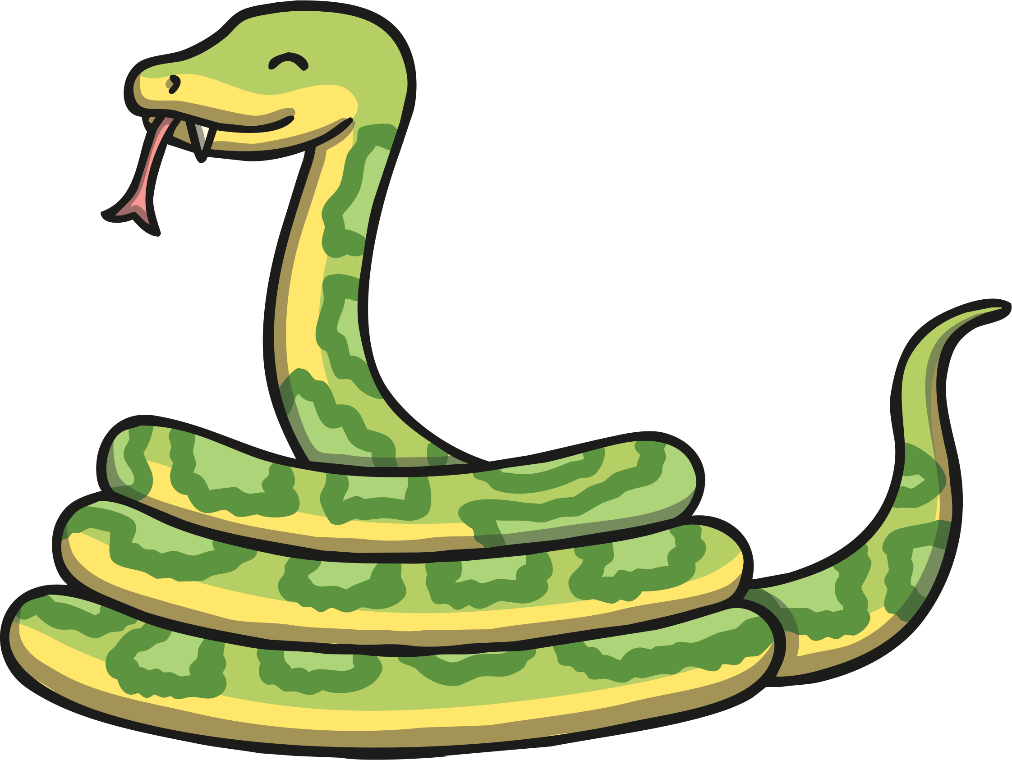 Old MacDonald worked so hard, caring for the pets,
And then one day he helped a mouse, who came to the vet’s.
With a “squeak, squeak” here and a “squeak, squeak” there, 
Here a “squeak”, there a “squeak”, everywhere a “squeak, squeak”. 
Old MacDonald worked so hard, caring for the pets.
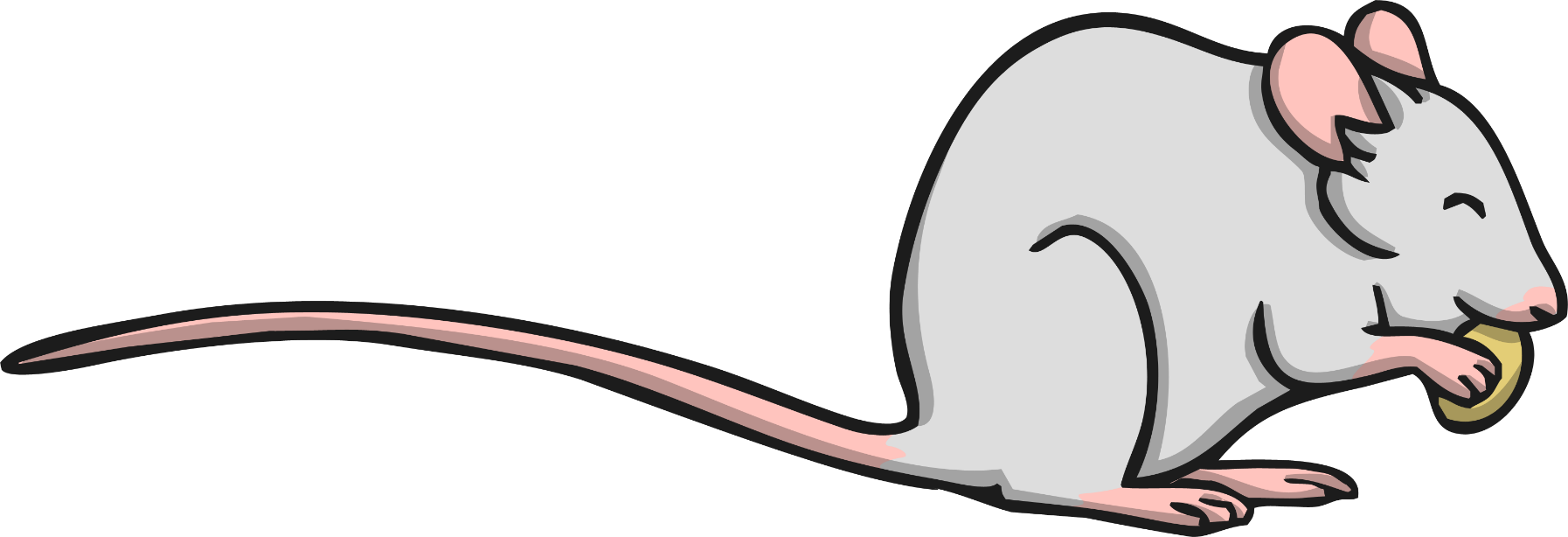 Old MacDonald worked so hard, caring for the pets,
And then one day he helped a hen, who came to the vet’s.
With a “peck, peck” here and a “peck, peck” there, 
Here a “peck”, there a “peck”, everywhere a “peck, peck”. 
Old MacDonald worked so hard, caring for the pets.
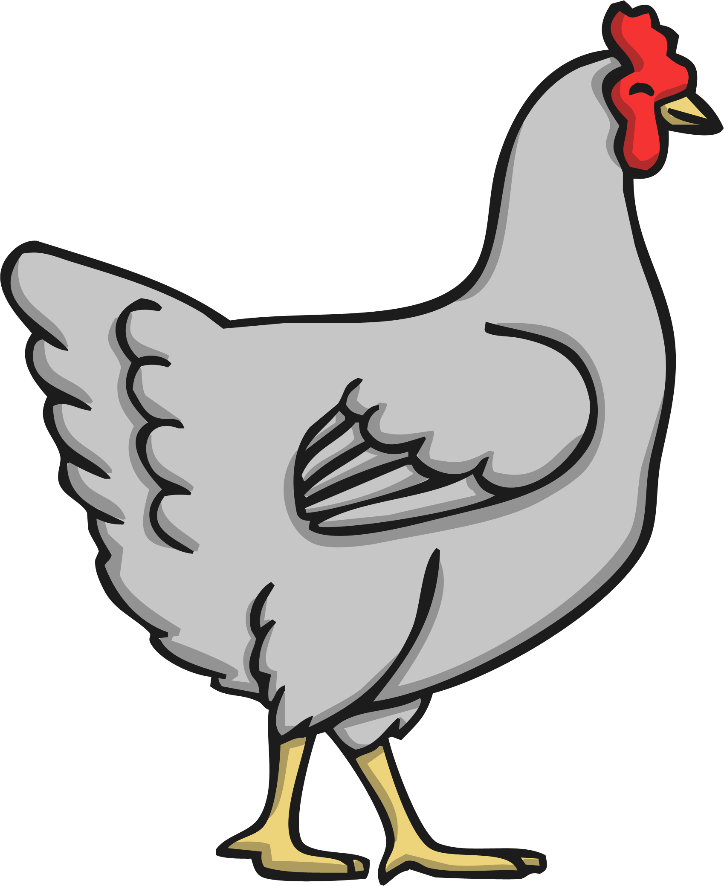 Old MacDonald worked so hard, caring for the pets,
And then one day he helped a fish, who came to the vet’s.
With a “splash, splash” here and a “splash, splash” there, 
Here a “splash”, there a “splash”, everywhere a “splash, splash”. 
Old MacDonald worked so hard, caring for the pets.
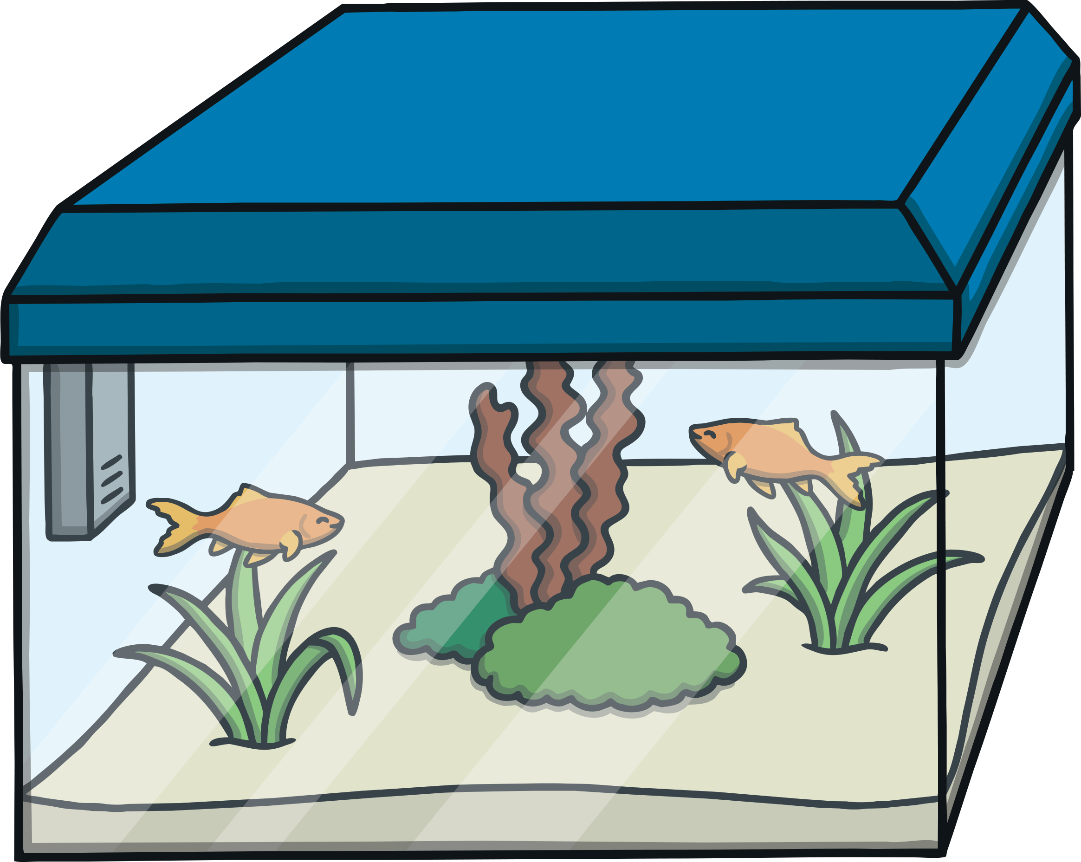 Old MacDonald worked so hard, caring for the pets,
And then one day he helped a bird, who came to the vet’s.
With a “tweet, tweet” here and a “tweet, tweet” there, 
Here a “tweet”, there a “tweet”, everywhere a “tweet, tweet”. 
Old MacDonald worked so hard, caring for the pets.
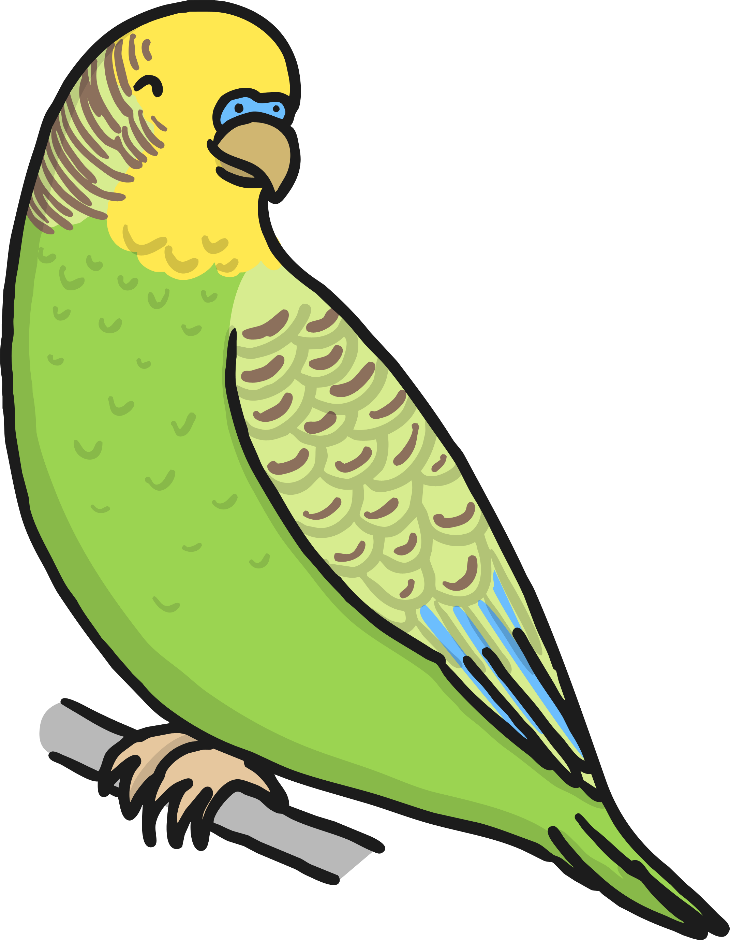